ÚSPORNÁ DOMÁCNOST
2. 9. – 4. 9. 2022



28. výstava moderního vytápění, 
bytového vybavení a nábytku

ÚSPORNÁ DOMÁCNOST


VÝSTAVIŠTĚ LYSÁ NAD LABEM
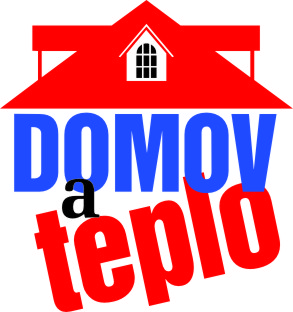 PROFIL VÝSTAVY ÚSPORNÁ DOMÁCNOST
Energetické společnosti
Úsporné domácnosti
Úsporné vytápění
Alternativní zdroje úspory
Vlastní výroba energie


Partnerem akce je Ministerstvo průmyslu a obchodu, které zajistí poradenství pro občany ČR a drobné podnikatele. 

Nový program na úsporu domácnostem od MPO.
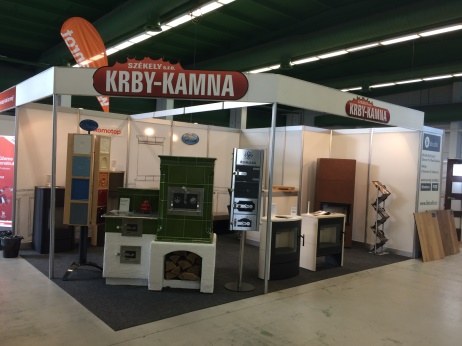 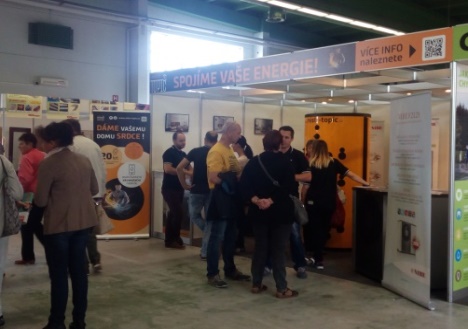 PROFIL VÝSTAVY DOMOV A TEPLO
Krby, krbové vložky
Kamna
Kotle 
Ohřívače vody
Radiátory
Podlahové vytápění
Solární ohřev


Sedací soupravy
Kuchyně
Nábytek na míru
Postele
Podlahy a podlahové krytiny
Dveře
Dekorace a bytové doplňky
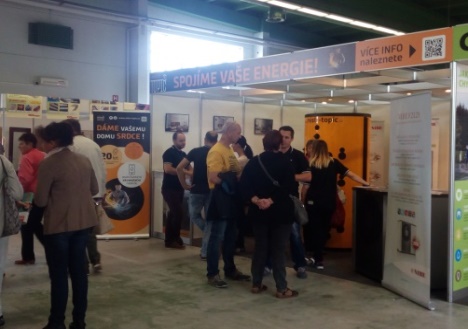 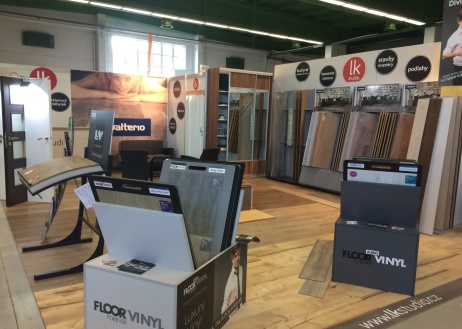 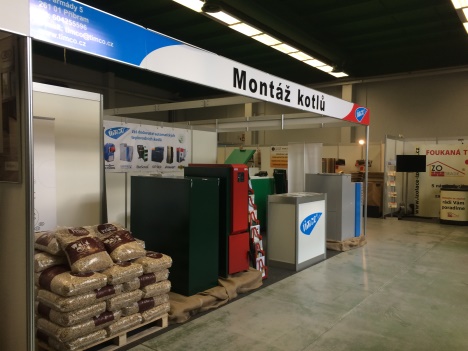 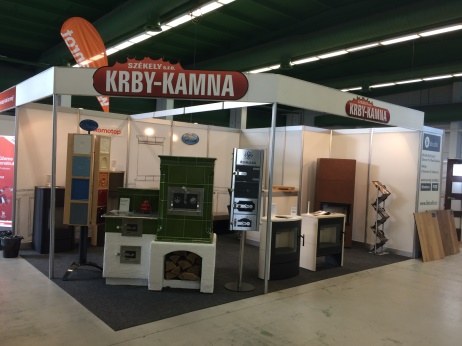 NOVINKY A ZAJÍMAVOSTI VÝSTAVY
Veletržní novinka: ÚSPORNÁ DOMÁCNOST

Středočeská kotlíková dotace 

Nová zelená úsporám

Současně výstavou probíhají: 
Domov a Teplo, Jiřinkové slavnosti – výstava jiřin a gladiol 

Návštěvnost cca 12 000
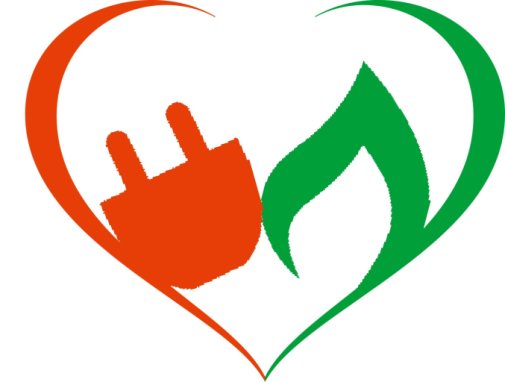 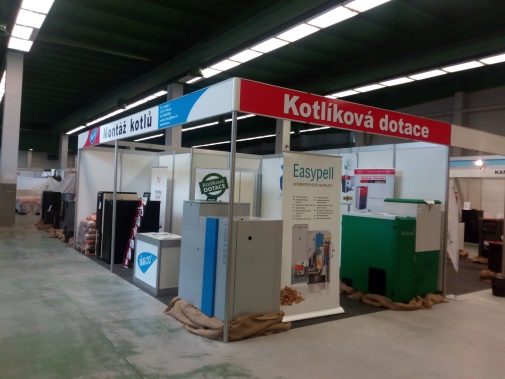 PROPAGACE VÝSTAVY
Denní tisk 		Deník, Právo, MF Dnes, Metro, 5+2 dny, Blesk a další 

Odborná periodika 	Topenářství a instalace, Bydlení, Dům a zahrada, 
			Chatař a chalupář, Náš útulný byt, Moderní byt, Můj dům 

Internetové portály 	iDnes.cz, Moderní vytápění, Living, TZB info, Toulavá 				kamera.cz, Kudy z nudy.cz, Facebook, Instagram

Rozhlasové stanice 	Impuls, Country rádio, Frekvence 1, Blaník, ČRo

Televizní stanice 		Receptář Prima nápadů

Další 			2 500 plakátů po celé ČR 
			Billboardy, bigboardy, 
			70 000 výstavních novin
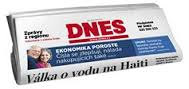 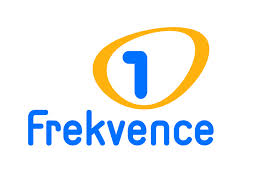 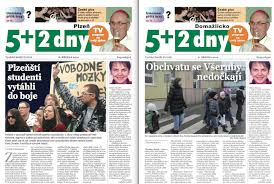 MOŽNOSTI výstavní plochy
● 	venkovní výstavní plocha
● 	vnitřní výstavní plocha bez provedení stavby 
● 	vnitřní výstavní plocha bez provedení stavby, pouze s nadstandartním 	kobercem
● 	vnitřní výstavní plocha se základním provedením stavby (systém 	Octanorm) 	

Cenu vaší účasti na veletrhu vám rádi sdělíme na základě vašeho konkrétního požadavku na velikost a vybavení výstavní plochy.
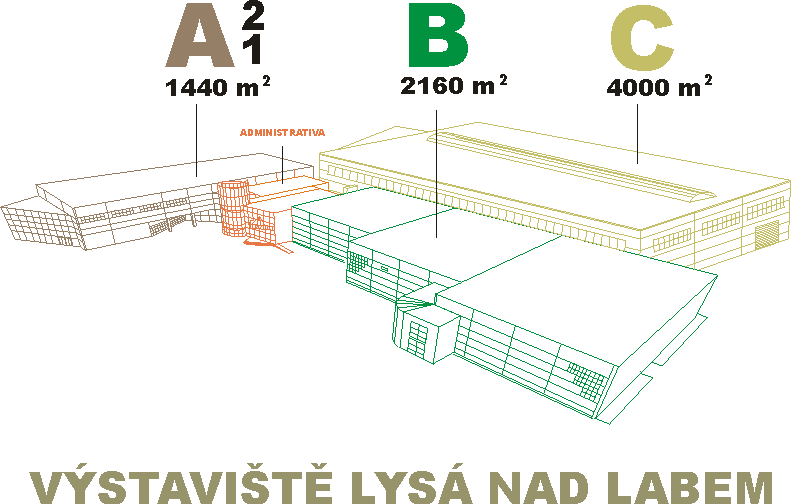 VÝSTAVIŠTĚ  LYSÁ  NAD  LABEM
krytá výstavní plocha  		10 000 m2
venkovní výstavní plocha  		15 000 m2
kapacita konferenčních prostor až 3 000 lidí
200 parkovacích míst v areálu
31 výstav v průběhu celého roku
možnost pronájmu Výstaviště k dalším společenským  a kulturním akcím
blízká vzdálenost od vlakového a autobusového nádraží
velmi dobré a časté vlakové spojení na Prahu, Kolín a Ústí nad Labem
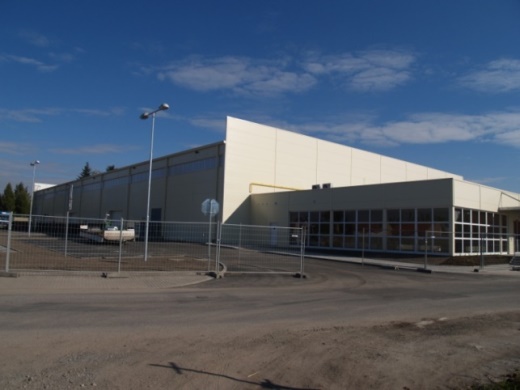 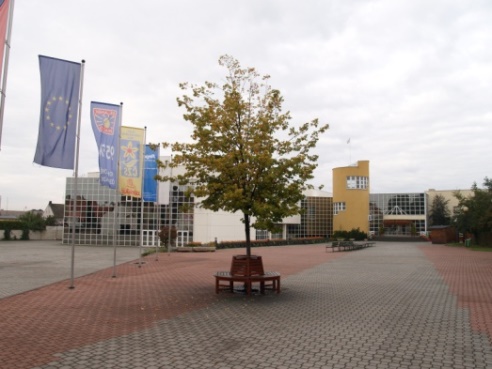 VIRTUÁLNÍ PROHLÍDKA NA: https://www.vll.cz/o-nas
KONTAKT
Filip Obrázek
manažer výstavy

Mob.: +420 724 395 810

E-mail: obrazek@vll.cz
www.vll.cz